Can you label these place value columns?
Hint: there are some keywords below…
Can you label these place value columns?
Hint: there are some keywords below…
Is 37 nearer to 30 or 40?
33
34
35
36
37
38
39
40
32
30
31
40
Is 34 nearer to 30 or 40?
33
34
35
36
37
38
39
40
32
30
31
30
Is 35 nearer to 30 or 40?
33
34
35
36
37
38
39
40
32
30
31
It’s in the middle!
5 is in the middle… so we could go up or down. But we need a method that everyone agrees to.

So think about sport: we should have the same number of players on each team, right?
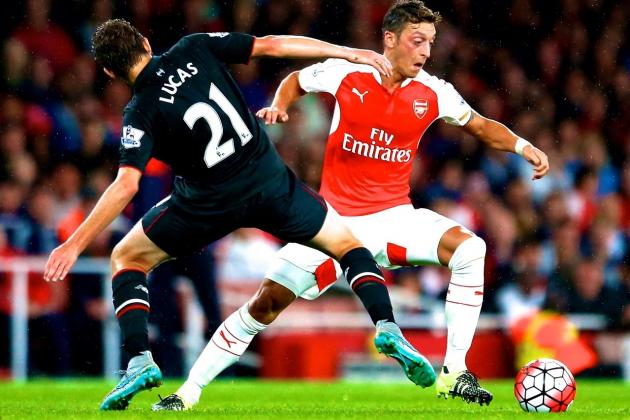 0, 1, 2, 3 and 4 are on team “down”.

5, 6, 7, 8 and 9 are on team “up”.
Round 35 to the nearest 10
33
34
35
36
37
38
39
40
32
30
31
40
Round 83 to the nearest 10
80
90
A
B
Round 83 to the nearest 10
80
90
A
B
Round 241 to the nearest 100
240
250
A
B
Round 241 to the nearest 100
240
250
A
B
Round 29 to the nearest 10
20
30
A
B
Round 29 to the nearest 10
20
30
A
B
Round 649 to the nearest 100
600
700
A
B
Round 649 to the nearest 100
600
700
A
B
Round 250 to the nearest 100
200
300
A
B
Round 250 to the nearest 100
200
300
A
B
Round 95 to the nearest 10
90
100
A
B
Round 95 to the nearest 10
90
100
A
B
Round 13 to the nearest 100
0
100
A
B
Round 13 to the nearest 100
0
100
A
B
Round 218 to the nearest 10
210
220
A
B
Round 218 to the nearest 10
210
220
A
B
Round 554 to the nearest 10
550
560
A
B
Round 554 to the nearest 10
550
560
A
B
Round 999 to the nearest 10
990
1000
A
B
Round 999 to the nearest 10
990
1000
A
B
Rounding Code Breaker

Read each section carefully to help uncover the secret message!
https://www.tes.com/teaching-resource/rounding-code-breaker-to-nearest-10-100-1000-6363634
Round 8.2 to the nearest whole number
8.3
8.4
8.5
8.6
8.7
8.8
8.9
9
8.2
8
8.1
8
Round 8.6 to the nearest whole number
8.3
8.4
8.5
8.6
8.7
8.8
8.9
9
8.2
8
8.1
9
Round 8.5 to the nearest whole number
8.3
8.4
8.5
8.6
8.7
8.8
8.9
9
8.2
8
8.1
9
Remember, 5 is on team “up”!
Answers
Question 1
a)	5	b)	4
c)	9	d)	10
e)	4	f)	18
g)	13	h)	342
i)	-2	j)	0
Question 3
9.9

Question 4
7.24
Question 2
4.7	4.3	5.9	5.2	5.49	4.932

98.7	80	97.9	97.5	98.4	98.05

43.78	43.12	43.11	43.3	42.93

12.13	11.51	11.49	12.51	12.65
Pair Activity

Hopefully you feel like you’re pretty good at rounding now!

Work with the person next to you on the “Rounding to One Decimal Place” jigsaw.

Keep thinking about which numbers are on each team!
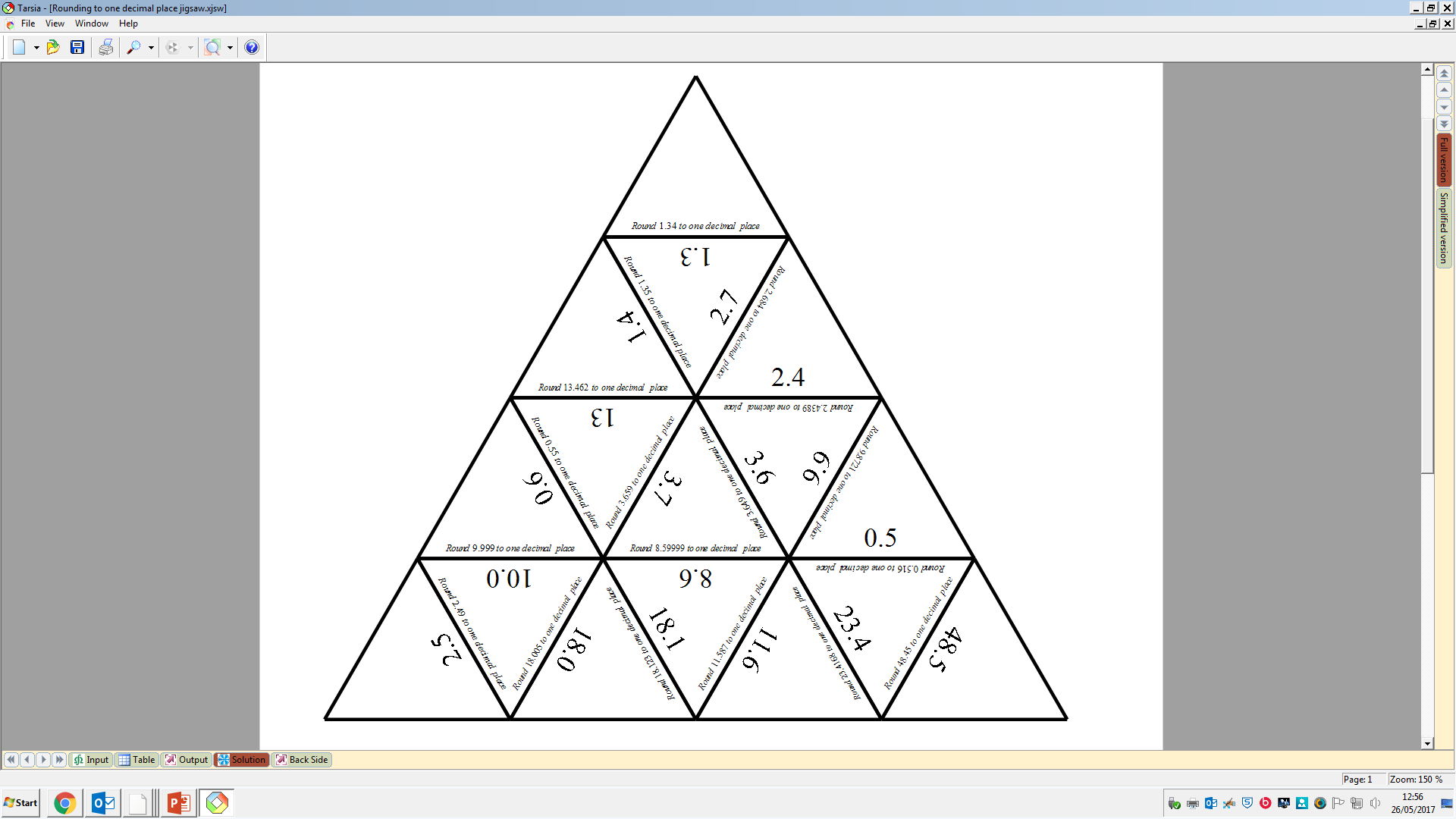